Контроль Поставщиков
КОНТРОЛЬ_ПОСТАВЩИКОВ
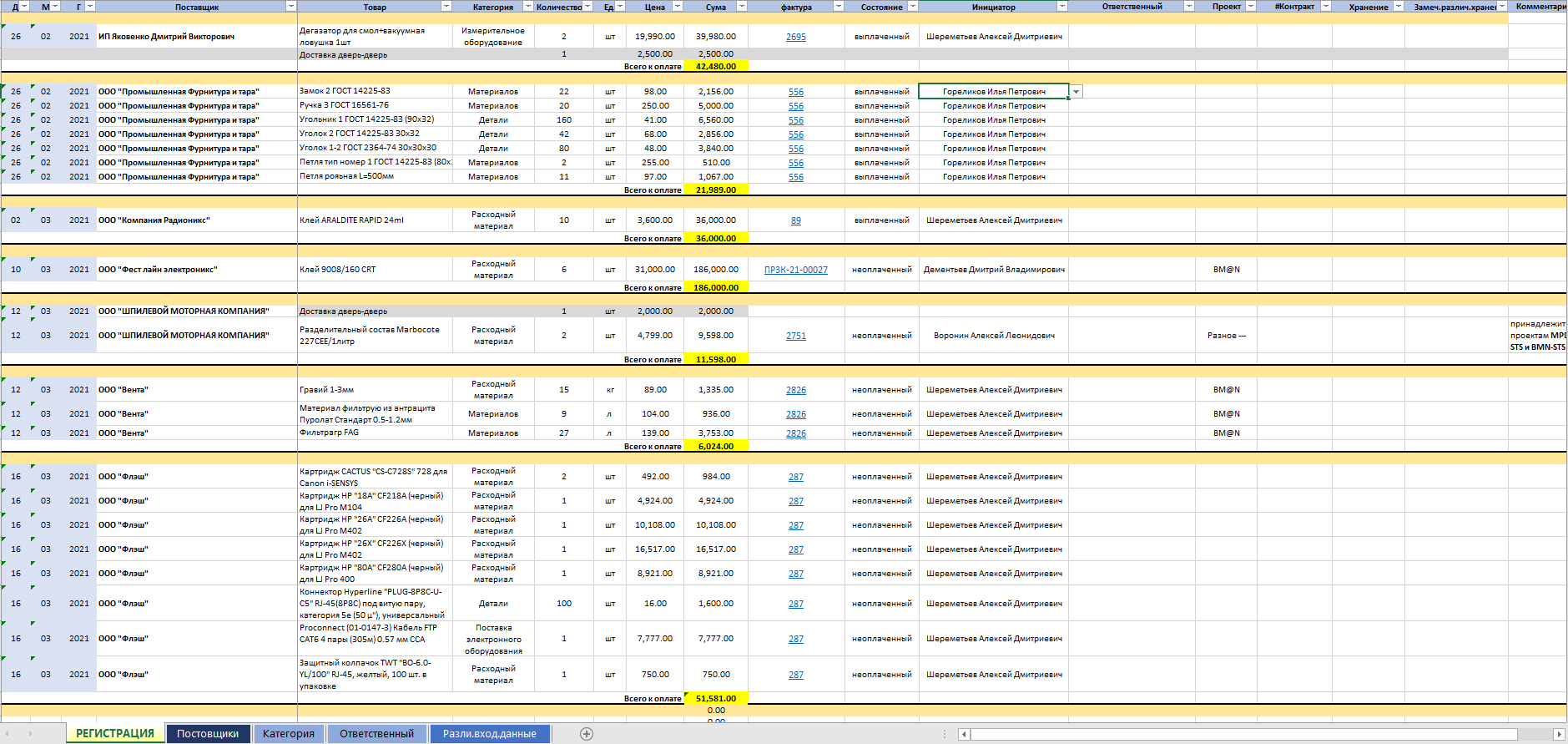 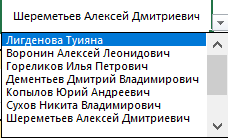 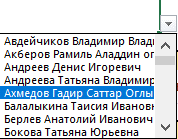 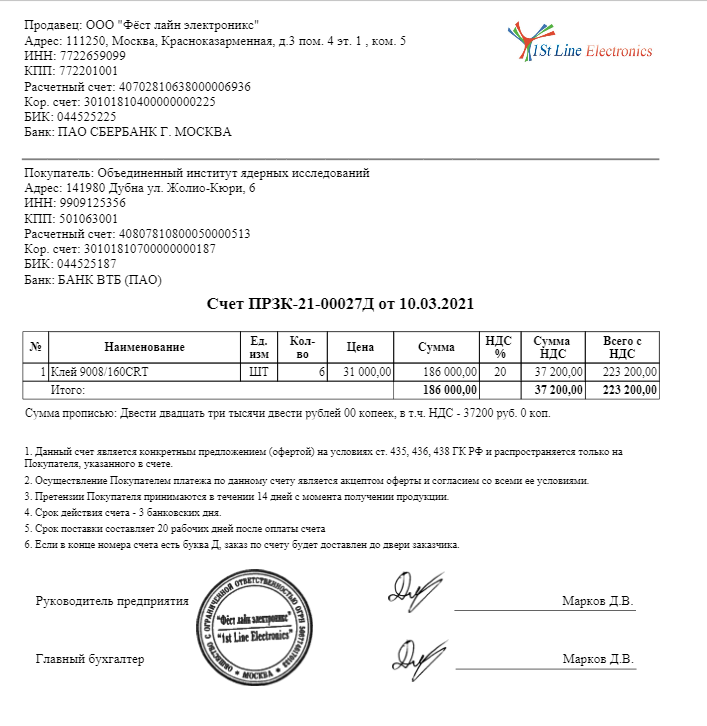 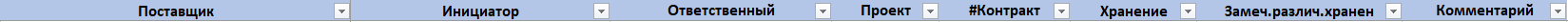 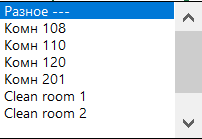 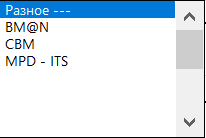 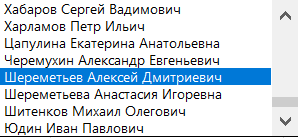 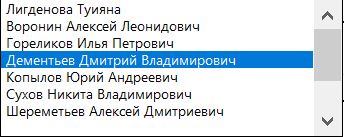 Все изменения, внесенные в документ, будут записаны красной буквой